Mass SpectrometryIR & NMR Spectroscopy
High School Chemistry
brought to you by:
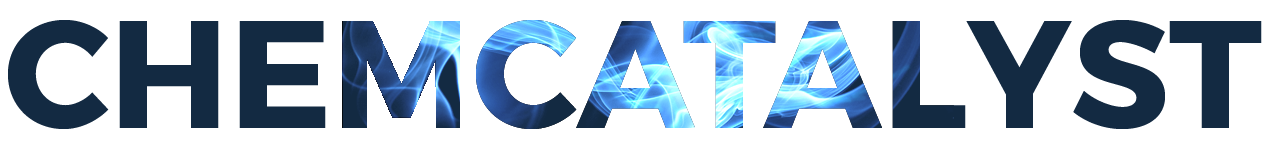 [Speaker Notes: Welcome from ChemCatalyst.co.uk!]
Information for the teacher:
Mastery learning – builds on the concept of developing automatic fluency in your learners. We drive cars on auto-pilot so lets aim to for our students to work in chemistry with the same level of autonomy. New material is present in smaller chunks than we are used to with frequent practice and mastery of small sections before we move on. 
There should be lots of practice as you go so please include and stop this presentation and get your students to do your own worksheets and homeworks as well as the problems included in the slides as you progress – have extra sheets or extension activities available for those who work more quickly and try to only move on once everyone in the class is getting over 80% of the problems correct – if not return and reteach – it will save you time in the long run!
Each lesson or at the end of a new section develop a habit of reviewing previous learning and linking new ideas back to previous content.
These PowerPoints cover a broad range of chemistry and although aimed at Grade 11 may be appropriate for classes in Grades 10 and 12 also.
The notes section of each slide provides links back to mastery learning ideas to provide the teacher with an rationale of what this slide is aiming to achieve or test and provide ideas for the teacher as to what content they might want to augment that slide with.
The notes section also includes explanation of more complex problems where appropriate and questions for the teacher to consider as their students progress.
Please visit ChemCatalyst.co.uk for more information
[Speaker Notes: More information on Mastery Learning can be found here:
https://www.aft.org//sites/default/files/periodicals/Rosenshine.pdf]
Mass spectrometryIR & NMR Spectroscopy
High School Chemistry
[Speaker Notes: Welcome from ChemCatalyst.co.uk!

This presentation is designed to support the teaching of high school chemistry.]
Expected learning gains
Describe and understand different analytical techniques to be able to analyse the different results they produce
Use the MS data to determine the relative molecular mass of the unknown substance and the presence of certain functional groups
Use the 13C-NMR to determine the number of carbon environments
Use the 1H-NMR to determine the number of hydrogen environments
Understand and interpret IR spectra to help identify unknown substances
[Speaker Notes: Expected learning gains
Deep understanding of…
Technical proficiency in…
Mastery of…
Fluency in…]
Starter 1: Identification
Substance X decolourises bromine water and reacts with PCl5 producing steamy white acidic fumes 
If the molecular formula of X is C4H8O suggest two possible structural isomers
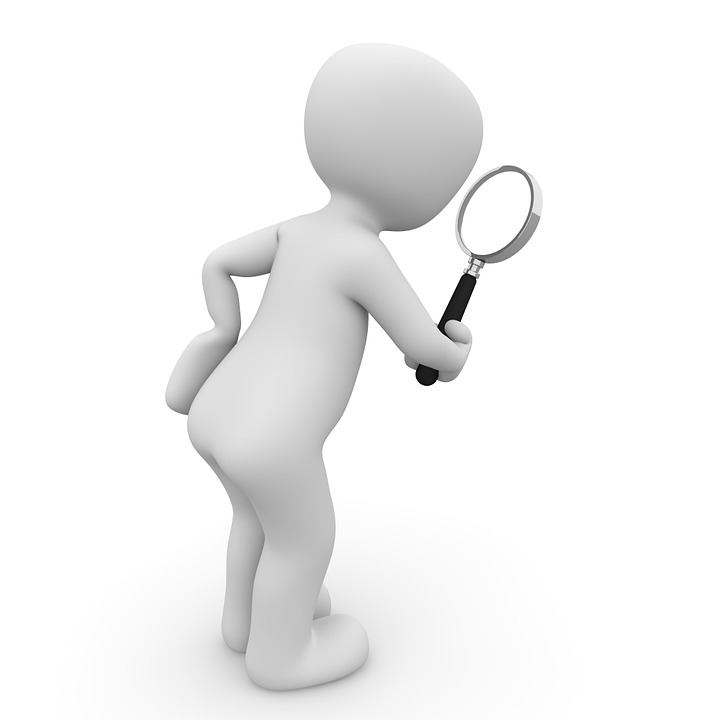 [Speaker Notes: 1. There are several hydroxy alkenes which answer this question.

Make connections from previous learning to new content]
Mass Spectrometry
High School Chemistry
Overview of Mass Spectrometryhttps://youtu.be/mBT73Pesiog
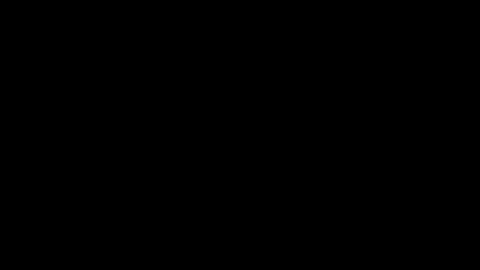 LINK
[Speaker Notes: https://www.youtube.com/watch?v=J-wao0O0_qM

Embedded video may or may not working depending on your version of PowerPoint and Google’s current security measures on YouTube.

Guided Practice – step by step
Explanations
(Do not rush through guided practice)]
Mass Spectrometry
The sample is vaporised, ionised, accelerated and then deflected
The peaks occur at different mass:charge ratios (m/z)
The charge is often +1 but the x-axis really only measures the mass of the different fragments
e.g. a fragment of 28 with a +1 charge is 28/1 = 28
A fragment of 56 with a 2+ charge would also show up at 28 on the m/z scale
It is used to find different isotopes and therefore the relative atomic mass of an element
It can also be used to identify the relative molecular mass of compounds
[Speaker Notes: Guided Practice – step by step
Explanations, deconstruction
(Do not rush through guided practice)]
Example:butane
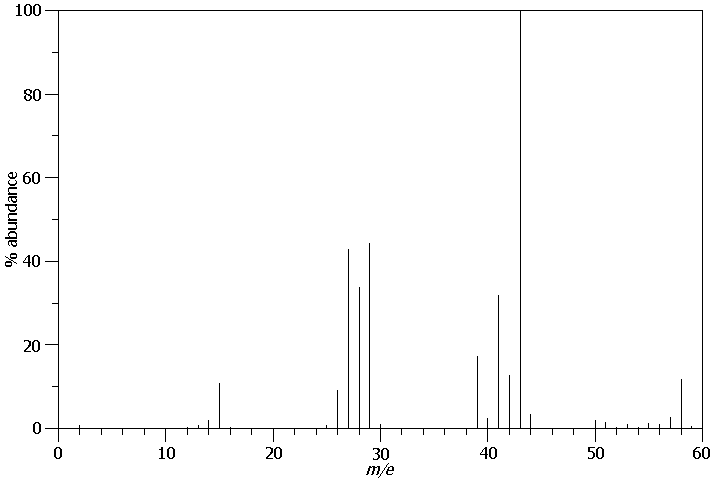 Butane C4H10 Mr = 58
Butane loses one electron and forms a positive ion
The peak with the highest m/z value shows the relative molecular mass of the compound
This is called the  molecular ion peak
Base
Peak
(most abundant)
Relative intensity (%)
m/z
The molecular ion peak is indicated using the symbol M+
[Speaker Notes: Guided Practice – step by step
Explanations, deconstruction, worked examples
(Do not rush through guided practice)]
A free radical? How would I get one of those?
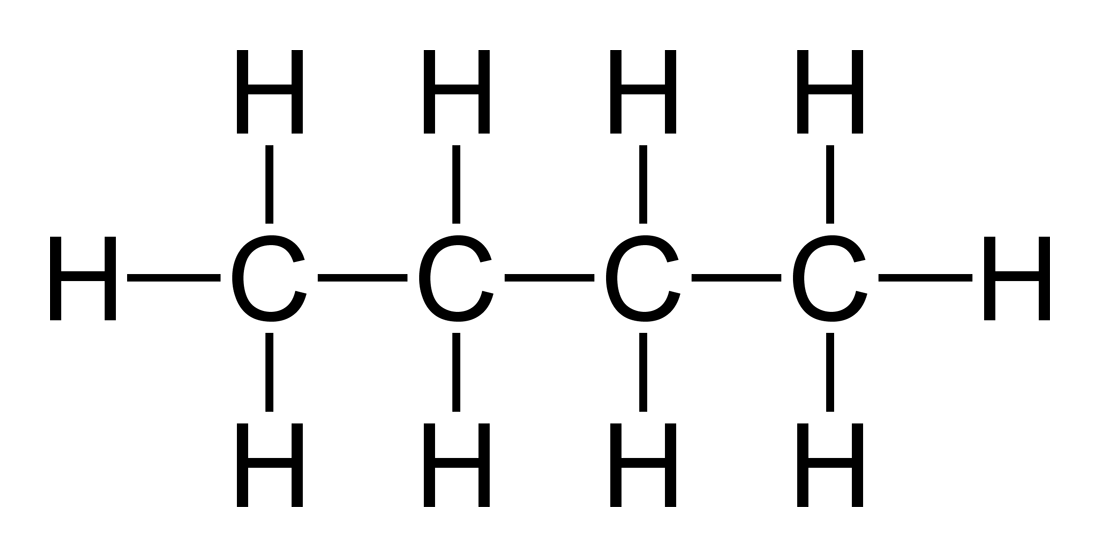 High energy electron
[Speaker Notes: Guided Practice – step by step
Explanations
(Do not rush through guided practice)]
A free radical? How would I get one of those?
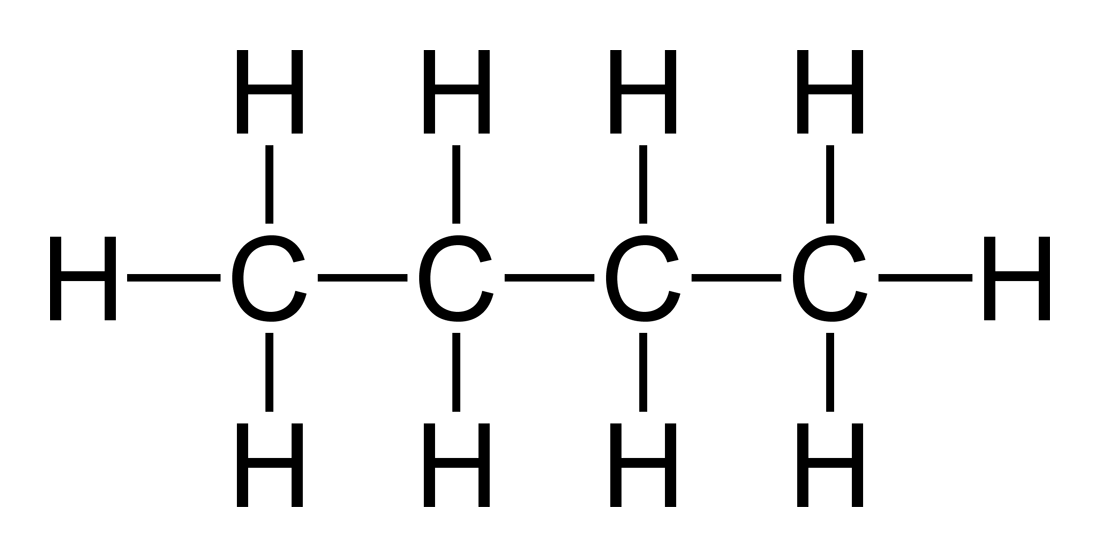 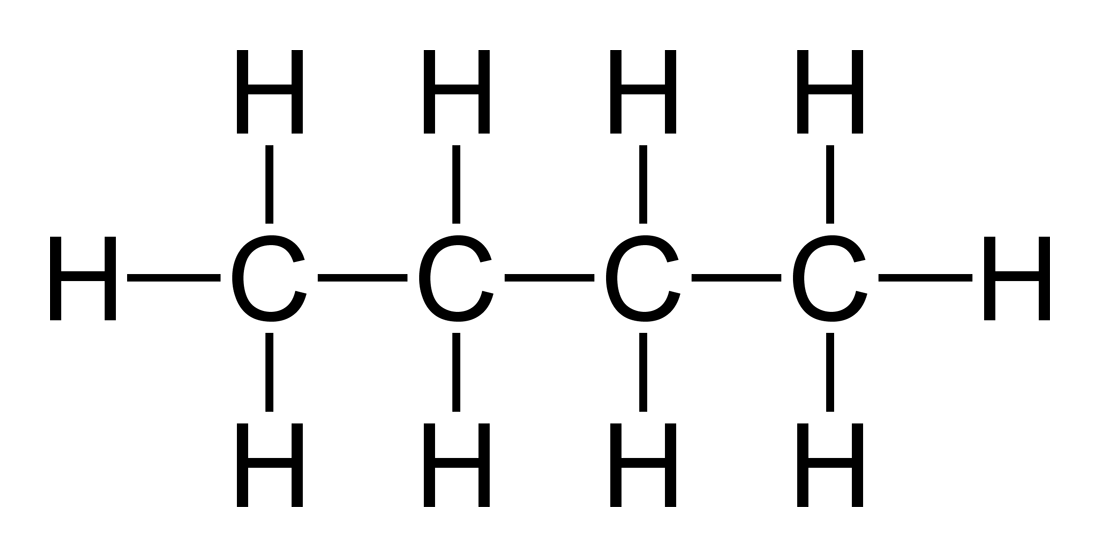 Radical fragment - UNDETECTED
Cation fragment - DETECTED
[Speaker Notes: Guided Practice – step by step
Explanations, deconstruction
(Do not rush through guided practice)]
Labelling the fragments
What fragments are likely to be responsible for peaks at 15, 29 and 43 in a sample of hexane?
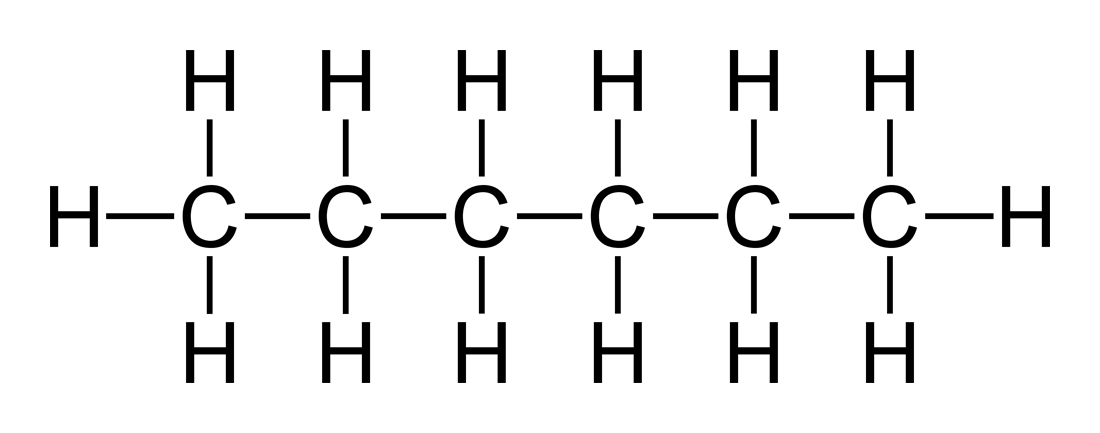 [Speaker Notes: Practice to fluency  - CH3+ C2H5+ C3H7+ 
Shallow 🡪 deep understanding (e.g. building up in small chunks)
Guided 🡪 independent practice (e.g. teacher moves to assist those who need additional support)
Worked examples🡪 problem solving 🡪 interleaving/varying
80% success before moving on 🡪 live marking, regular retrieval tests, Q + A can all be used to determine this level of attainment.
Do I need to re-teach? What will those who are over 80% do? e.g. Spaced practice of previously covered work]
Butane Fragments
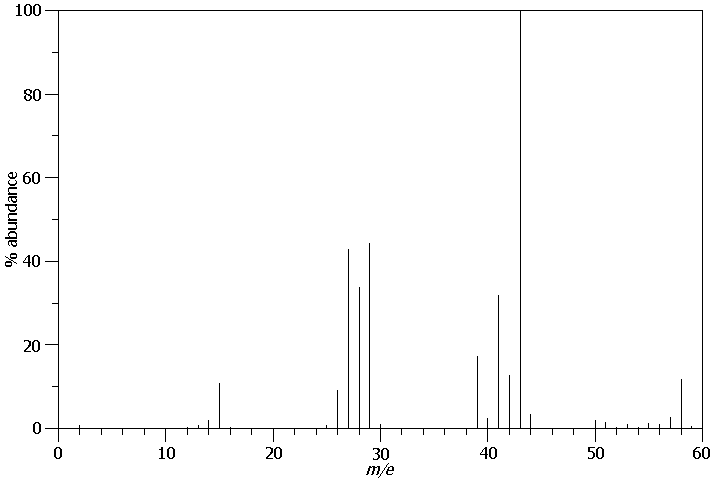 58 = CH3CH2CH2CH3+
43 = CH3CH2CH2+ (base peak)
29 = CH3CH2+
15 = CH3+
Relative intensity (%)
m/z
[Speaker Notes: Guided Practice – step by step
Explanations, deconstruction
(Do not rush through guided practice)]
Mr = 58
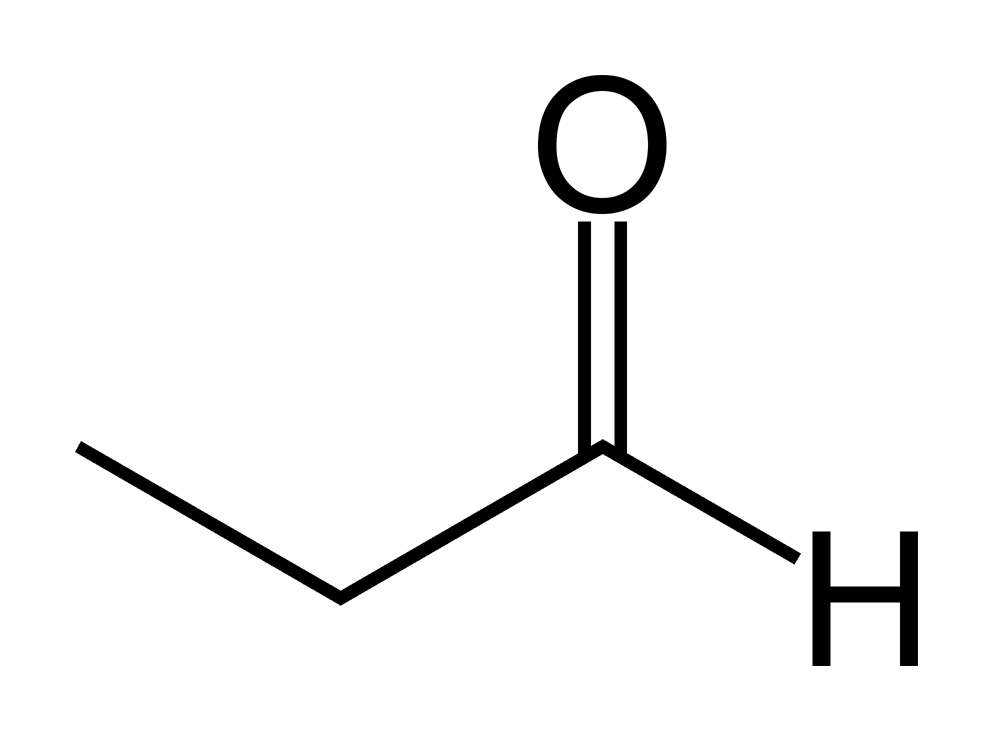 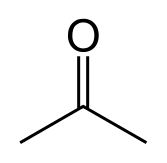 Propanal vs. Propanone
[Speaker Notes: -----
By Fvasconcellos - Vector version of File:Acetone-2D-skeletal.png by Ben Mills, Public Domain, https://commons.wikimedia.org/w/index.php?curid=8118967]
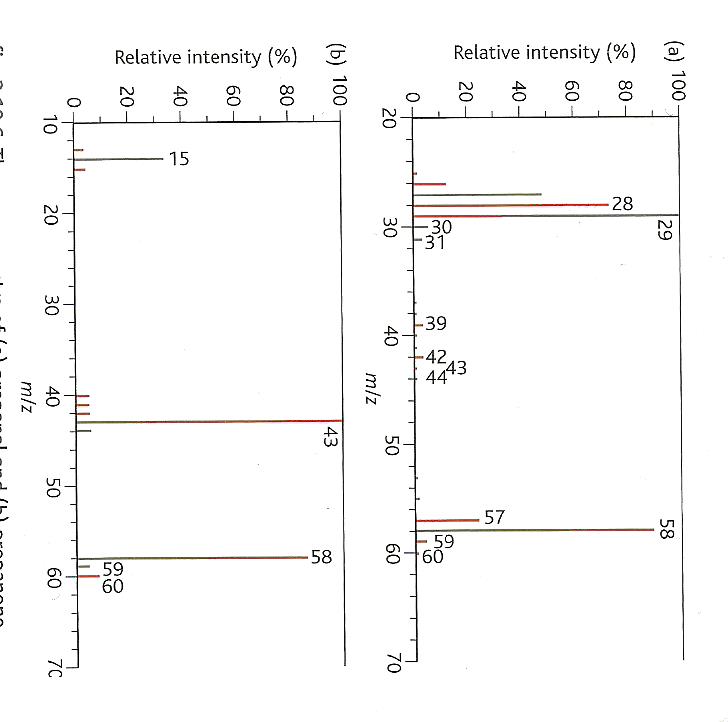 Which is 
which?
This is a simplified spectra

In reality many rearrangements and new molecules are formed in the fragmentation process

You could find any small neutral molecule containing only carbon, hydrogen or oxygen
[Speaker Notes: Guided Practice – step by step
Explanations, deconstruction, worked examples
(Do not rush through guided practice)]
Propanal vs. Propanone
Things to notice:
The top diagram 
The peak at 58: the molecular ion peak
The peak at 57 could indicate the hydrogen has been lost in fragmentation CH3CH2CO+
A strong peak at 29 shows either lose of CHO or CH3CH2. 
These structures could only exist in propanal
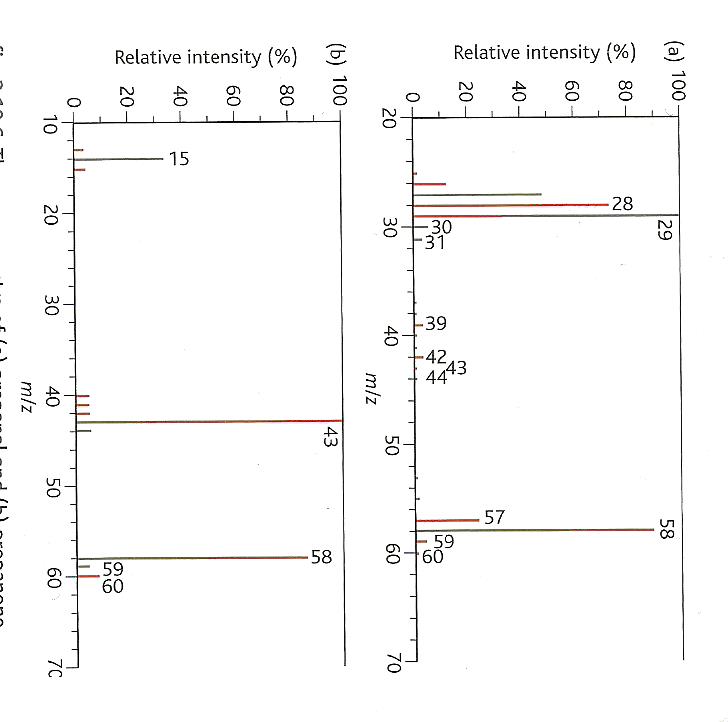 [Speaker Notes: Guided Practice – step by step
Explanations, deconstruction, worked examples
(Do not rush through guided practice)]
Propanal vs. Propanone
Things to notice:
The bottom diagram 
Also has a peak at 58: the molecular ion peak
There is a base peak at 43 and another strong peak at 15. 
43 corresponds to CH3CO+ and 15 is the rest of the molecule ie CH3+
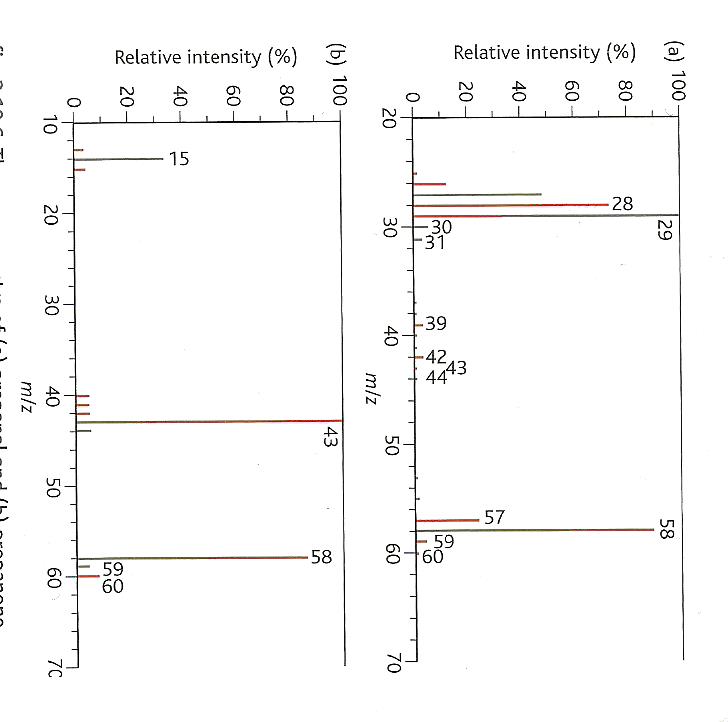 [Speaker Notes: Guided Practice – step by step
Explanations, deconstruction, worked examples
(Do not rush through guided practice)]
Dimethylpropane (poi)
Why is the peak for (CH3)3C+ much stronger than the peak for CH3+ in the mass spectra of dimethylpropane?
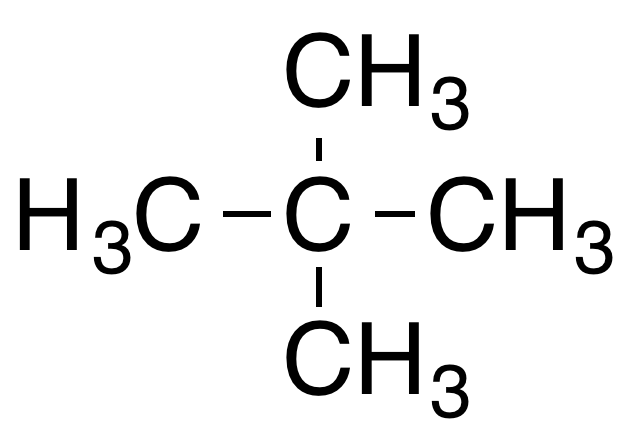 [Speaker Notes: Can students conceptualise their understanding? 

The tertiary carbocation is stabilised more successfully by the surrounding methyl groups making it a much more energetically favourable fragment

Connections, expansions, extended abstract thinking
(What resources are available for further student exploration?)




--------------
By DMacks (talk) - Own work, Public Domain, https://commons.wikimedia.org/w/index.php?curid=540017]
What molecule?
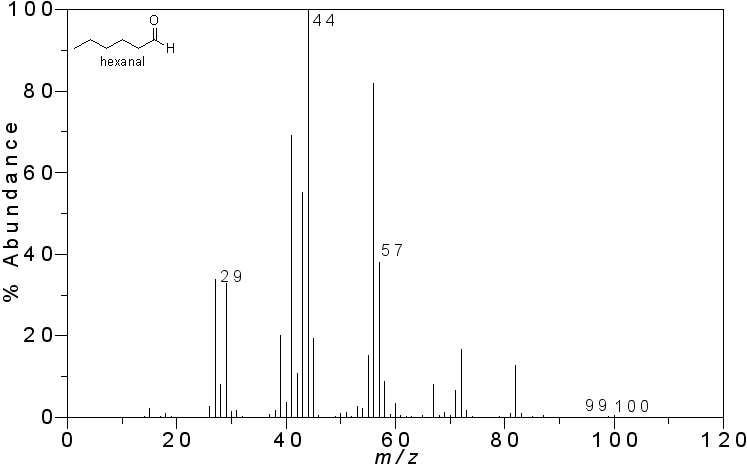 Which straight chain aldehyde has this spectra?
[Speaker Notes: Check for understanding - hexanal
Hinge questions, connect, expand, summarise





--------------
By Vladislav Andriashvili - Own work, CC BY-SA 3.0, https://commons.wikimedia.org/w/index.php?curid=26954052]
Analysis using mass spectra
The mass spectrometer is normally used with infrared spectroscopy  and NMR spectroscopy to identify an unknown substance
This is because you don’t always get all the pieces of the puzzle you need from just a mass spectrum
You can also find other peaks caused by fragmentation
Remember only positive ions                                                           (cation fragments) are                                                               detected by the machine                                                               anions and free radicals are not
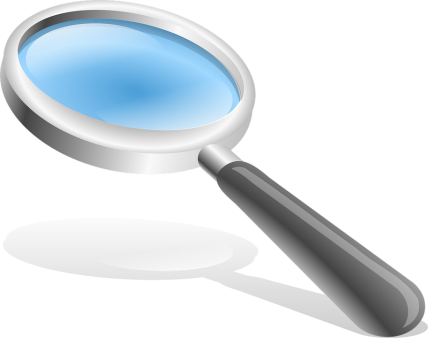 [Speaker Notes: Guided Practice – step by step
Explanations
(Do not rush through guided practice)]
IR spectroscopy
High School Chemistry
[Speaker Notes: Additional resources on RSC Learn Chemistry

http://www.rsc.org/learn-chemistry/resource/res00000281/introduction-to-spectroscopy]
Moving bonds
The bonds which hold atoms in molecules together are not static they vibrate
These vibrations could be in the form of stretching (symmetrical and asymmetrical), bending, rocking, twisting or even wagging!
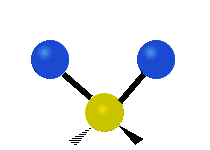 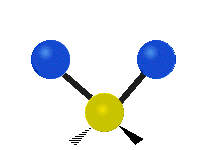 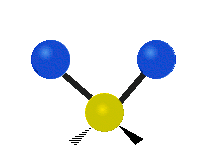 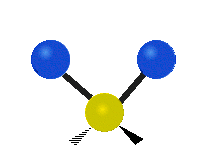 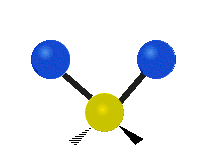 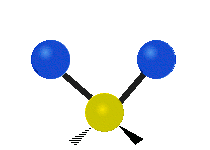 [Speaker Notes: Guided Practice – step by step
Explanations, modelling, deconstruction, worked examples
(Do not rush through guided practice) 


----
By No machine-readable author provided. Tiago Becerra Paolini assumed (based on copyright claims). - No machine-readable source provided. Own work assumed (based on copyright claims)., Public Domain, https://commons.wikimedia.org/w/index.php?curid=600624
By No machine-readable author provided. Tiago Becerra Paolini assumed (based on copyright claims). - No machine-readable source provided. Own work assumed (based on copyright claims)., Public Domain, https://commons.wikimedia.org/w/index.php?curid=600621
By No machine-readable author provided. Tiago Becerra Paolini assumed (based on copyright claims). - No machine-readable source provided. Own work assumed (based on copyright claims)., Public Domain, https://commons.wikimedia.org/w/index.php?curid=600634
By No machine-readable author provided. Tiago Becerra Paolini assumed (based on copyright claims). - No machine-readable source provided. Own work assumed (based on copyright claims)., Public Domain, https://commons.wikimedia.org/w/index.php?curid=600663
By No machine-readable author provided. Tiago Becerra Paolini assumed (based on copyright claims). - No machine-readable source provided. Own work assumed (based on copyright claims)., Public Domain, https://commons.wikimedia.org/w/index.php?curid=600657]
Absorption
The vibrations are stimulated when the bond absorbs electromagnetic radiation of a certain frequency 
The EM radiation is in the infra red (IR) region of the spectrum and corresponds to a particular vibration
RSC Infrared spectroscopy (IR)
[Speaker Notes: Guided Practice – step by step
Explanations, modelling, deconstruction, worked examples
(Do not rush through guided practice) ----]
How it works: summary
The machine fires IR radiation at the sample
The frequency of IR radiation is gradually increased
The sample absorbs the energy at different levels depending on the bonds which are present
The machine converts the frequency into a wavenumber and a spectra of the sample is produced
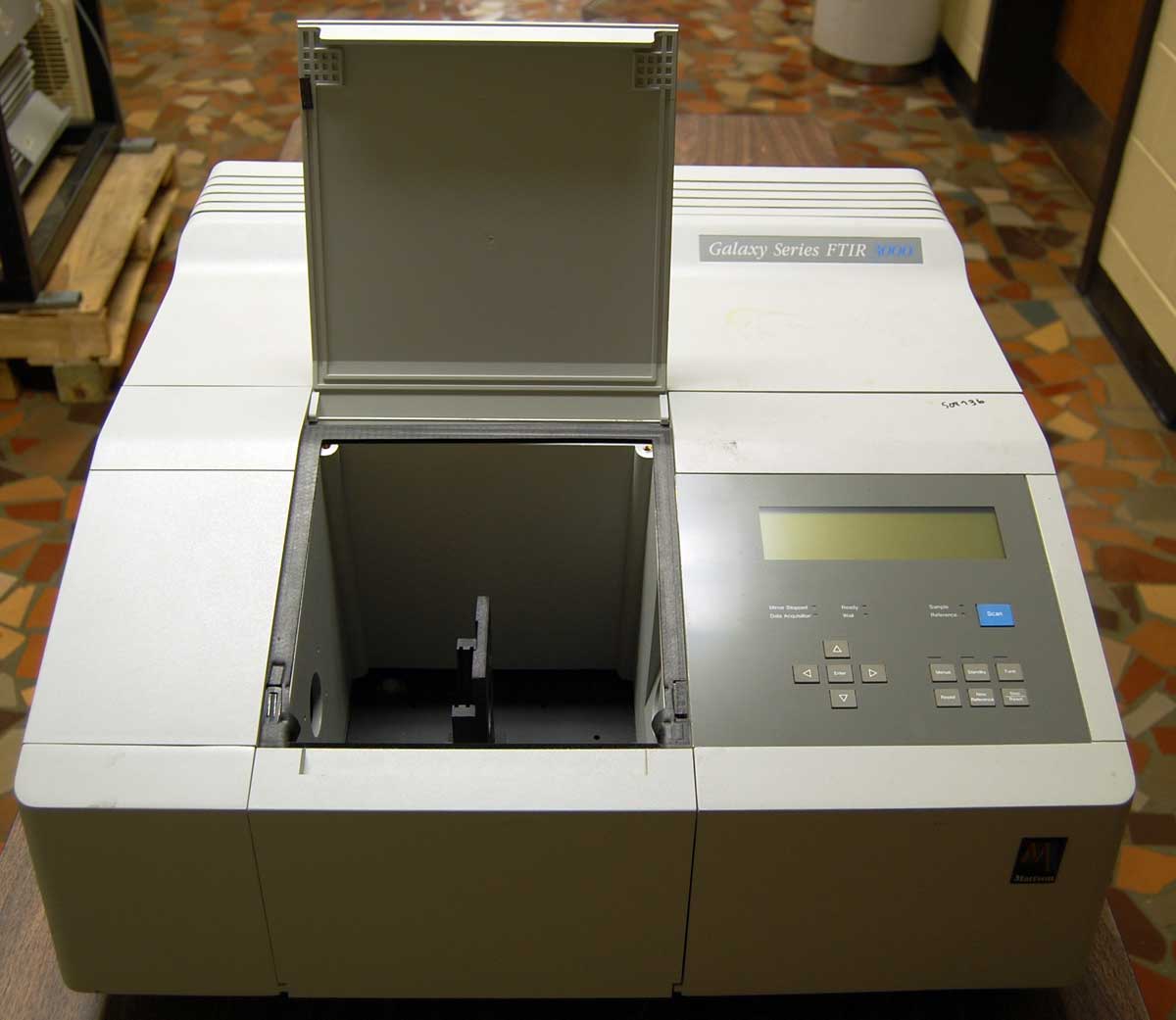 [Speaker Notes: Guided Practice – step by step
Explanations, modelling, deconstruction, worked examples
(Do not rush through guided practice)


 ----
Von Kkmurray - Eigenes Werk, CC BY-SA 3.0, https://commons.wikimedia.org/w/index.php?curid=5066300]
Data Booklet
Data books in chemistry contain information on many different reactions and properties the following is an example

Here is an example
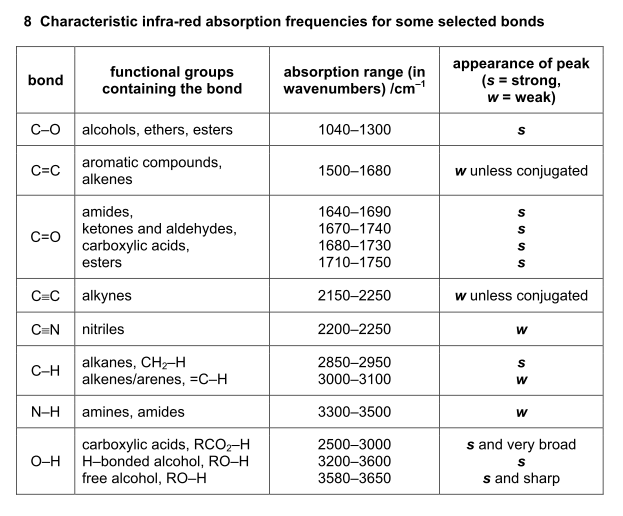 [Speaker Notes: Guided Practice – step by step
Explanations, modelling, deconstruction, worked examples
(Do not rush through guided practice)]
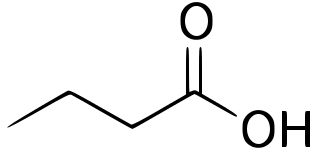 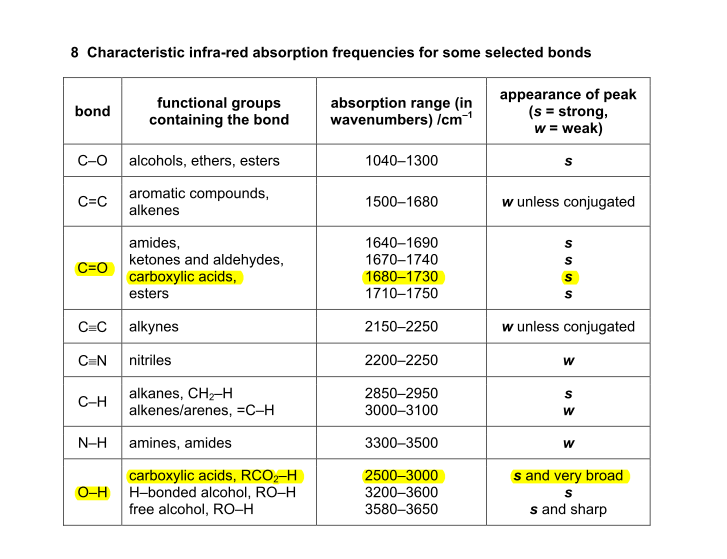 100












50












0
Transmittance %
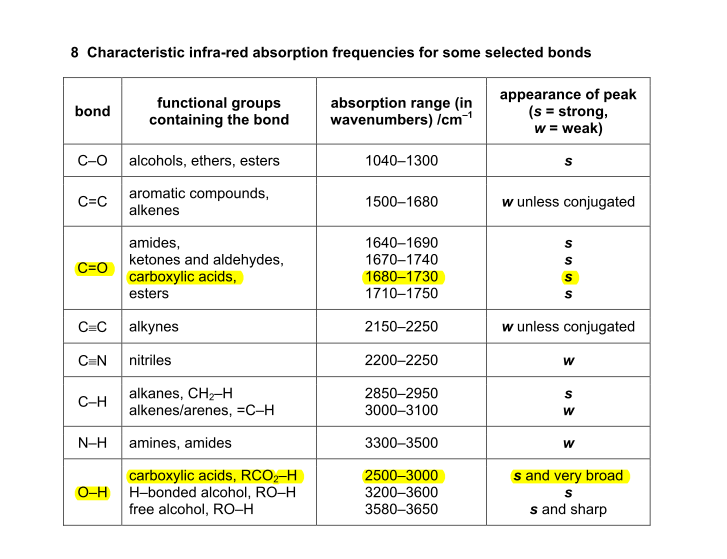 3000                                          2000                                          1500                                          1000                                           500
Wavenumber -1
Here is the spectra for butanoic acid
[Speaker Notes: Guided Practice – step by step
Explanations, modelling, deconstruction, worked examples
(Do not rush through guided practice)


----
By Ljfa-ag - Own work, CC BY-SA 3.0, https://commons.wikimedia.org/w/index.php?curid=3531319]
Data Booklet
You use the IR spectra to help you identify a compound it won’t be the only piece of information you know
e.g. C3H6O could be propanal or 3-propenol
IR spectroscopy can help you work out which is which
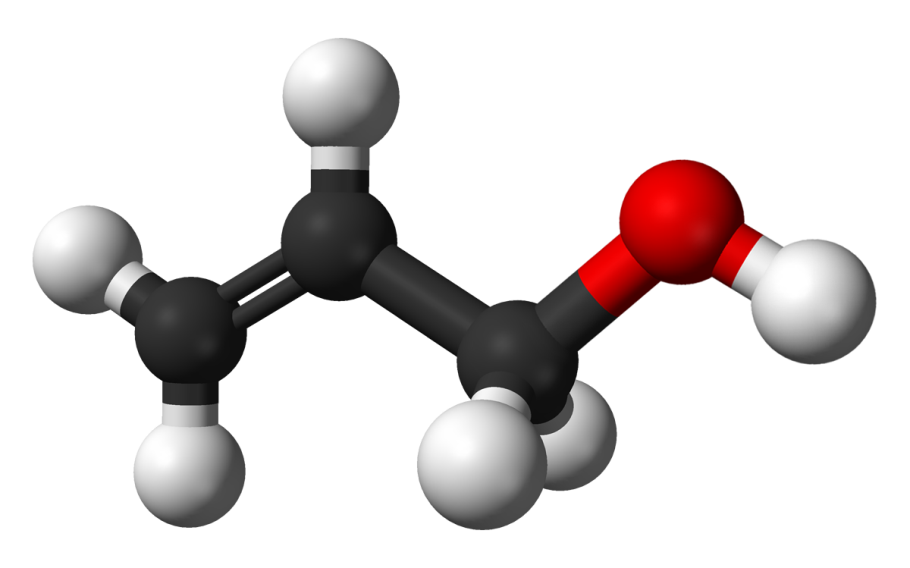 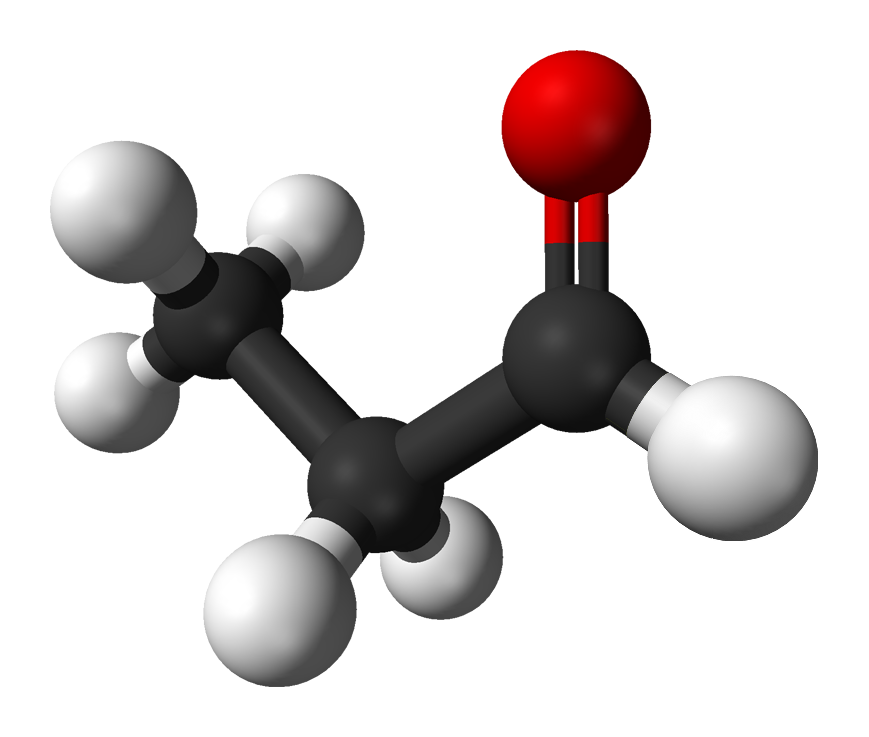 [Speaker Notes: Guided Practice – step by step
Explanations, modelling, deconstruction, worked examples
(Do not rush through guided practice)


----
By Ben Mills and Jynto - Derivative of File:Allyl-chloride-3D-balls.png and File:Methanol-alternative-3D-balls.png, Public Domain, https://commons.wikimedia.org/w/index.php?curid=9402787
By Kemikungen - Own work, Public Domain, https://commons.wikimedia.org/w/index.php?curid=8452426]
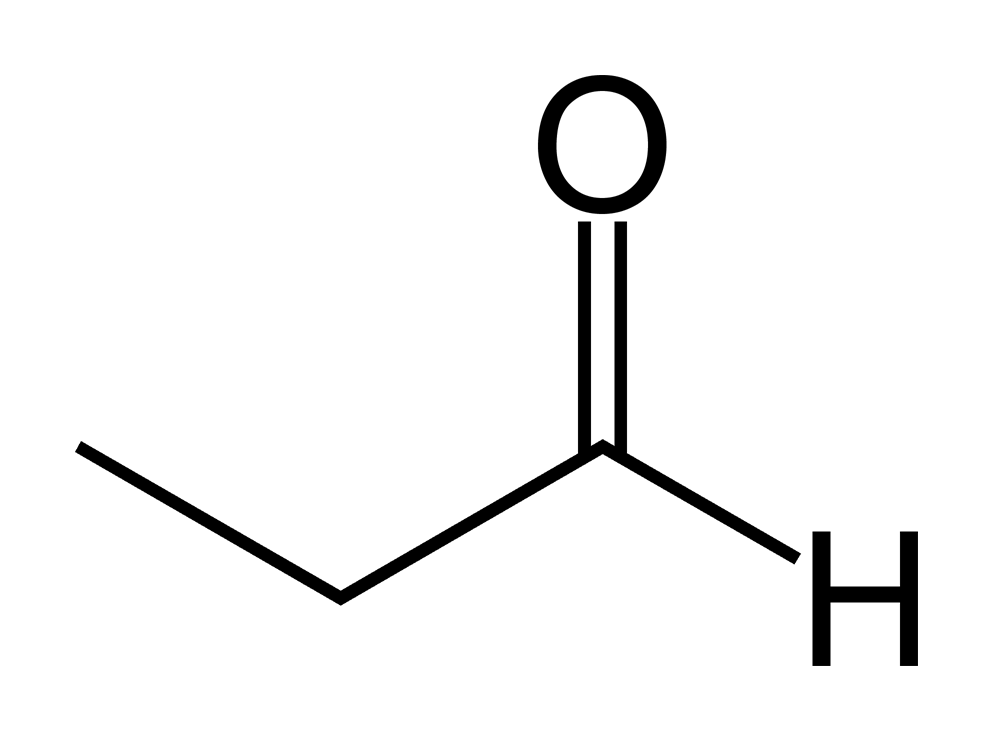 The examples in the tests will often be simplified
100












50












0
Transmittance %
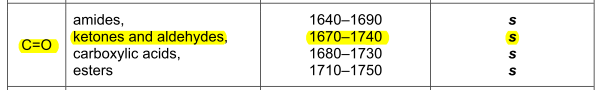 3000                                          2000                                          1500                                          1000                                           500
Wavenumber -1
Here is the spectra for propanal
[Speaker Notes: Guided Practice – step by step
Explanations, modelling, deconstruction, worked examples
(Do not rush through guided practice)


----
By Benjah-bmm27 - Own work, Public Domain, https://commons.wikimedia.org/w/index.php?curid=686830]
Here is the spectra for 3-propenol
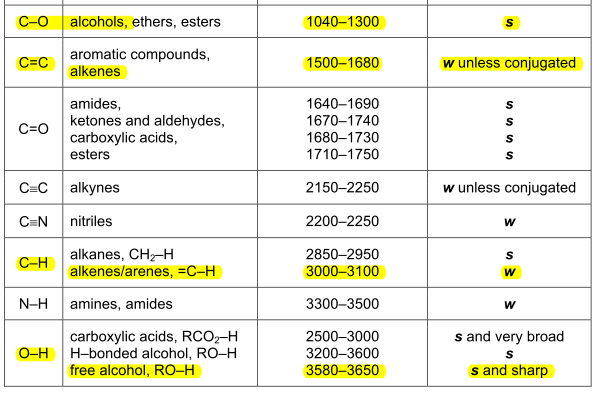 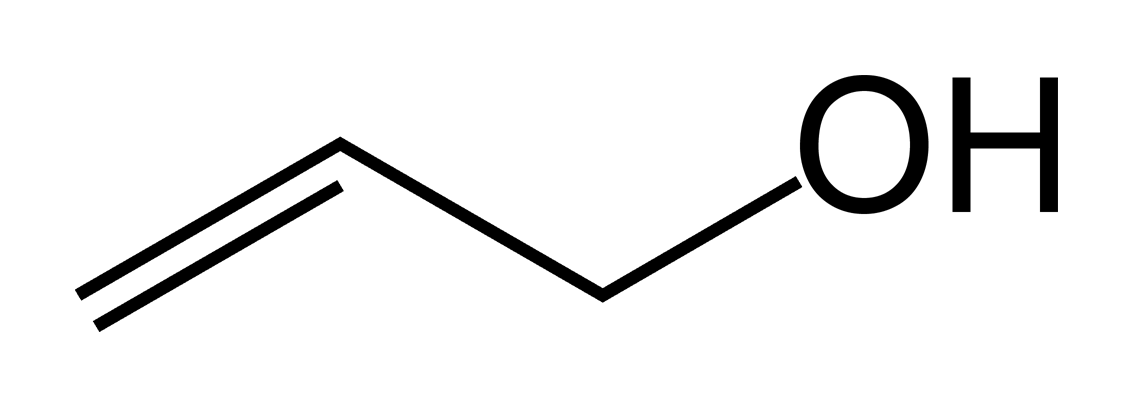 100












50












0
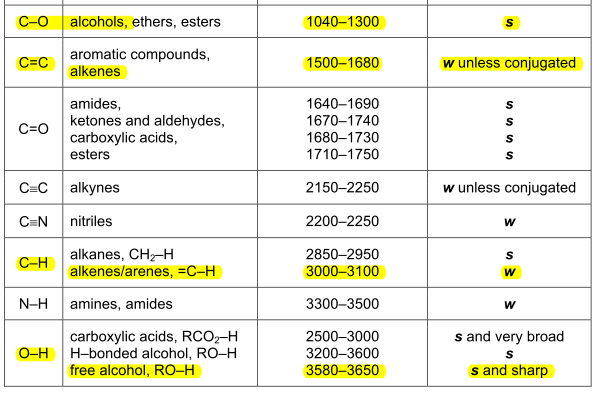 Transmittance %
3000                                          2000                                          1500                                          1000                                           500
Wavenumber -1
It can be hard to read but usually there will be one peak you are sure about and will help you answer the question
[Speaker Notes: Guided Practice – step by step
Explanations, modelling, deconstruction, worked examples
(Do not rush through guided practice)


----
By No machine-readable author provided. Benjah-bmm27 assumed (based on copyright claims). - No machine-readable source provided. Own work assumed (based on copyright claims)., Public Domain, https://commons.wikimedia.org/w/index.php?curid=621813]
What is the substance?
100












50












0
Transmittance %
3000                                          2000                                          1500                                          1000                                           500
Wavenumber -1
Propanone
Propan-1-ol
Propanoic acid
Propanal
[Speaker Notes: Practice to fluency = 3
Shallow 🡪 deep understanding
Guided 🡪 independent practice
Worked examples🡪 problem solving 🡪 interleaving/varying
80% success before moving on 🡪 live marking, regular retrieval quizzes
Do I need to re-teach?
Spaced practice]
Check for understanding
100














50














0
Transmittance %
3000                                                2000                                                    1500                                                 1000                                                    500
Wavenumber -1
Which spectra RED or BLACK shows the presence of a nitrile group?
[Speaker Notes: Defend, disagree, summarise]
NMR Spectroscopy
High School Chemistry
NMR Spectroscopy
The nucleus’ of carbon and hydrogen atoms have magnetic properties
Chemists use this property to determine information about the structure and chemical environment of molecules which contain the carbon and hydrogen atoms
NMR stands for 
nuclear 
magnetic 
resonance
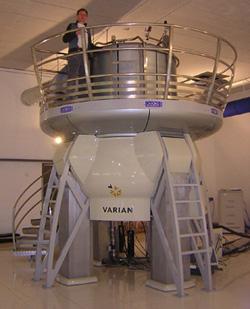 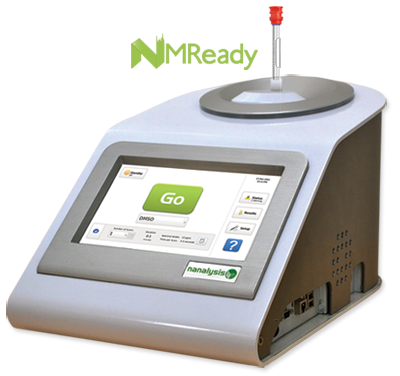 NMR spectrometers can be small benchtop sized devices or much larger
[Speaker Notes: Guided Practice – step by step
Explanations, deconstruction
(Do not rush through guided practice)


--------------------------
http://www.nmrtubes.com/images/nmready.png
By MartinSaunders at English Wikipedia - Transferred from en.wikipedia to Commons by Jacopo Werther., Public Domain, https://commons.wikimedia.org/w/index.php?curid=4859697]
Nuclear magnetic resonance
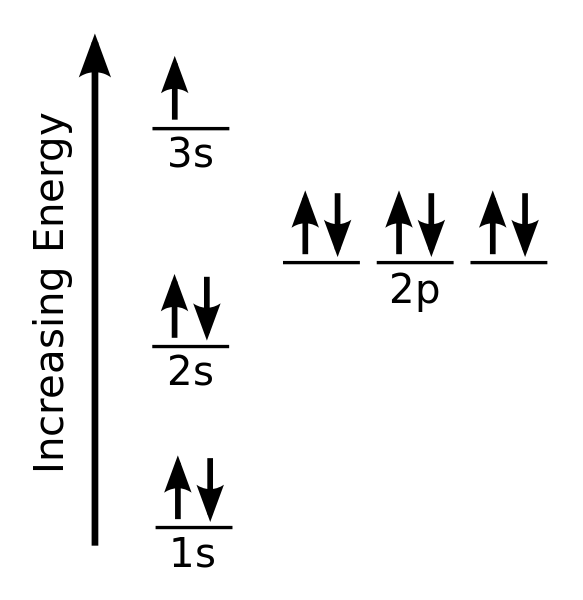 Nuclear magnetic resonance is a physical phenomenon where the nucleons of an atom absorb electromagnetic radiation which changes their quantum property of spin

We have seen this spin idea before with electrons when drawing diagrams for electronic configuration
[Speaker Notes: Guided Practice – step by step
Explanations, deconstruction
(Do not rush through guided practice)


--------------------------
By CK-12 Foundation (raster), Adrignola (vector) - File:High School Chemistry.pdf, page 365, Public Domain, https://commons.wikimedia.org/w/index.php?curid=16806413]
Nuclear magnetic resonance
An external magnetic field is applied to the sample and a specific radio wave frequency in the electromagnetic spectrum causes the protons in a nucleus to absorb energy and ‘flip’ to their resonance condition
This flipping is measuring by the device and is seen as a peak on the NMR spectra
The peak can be analysed to tell us information about the structure of the molecule
[Speaker Notes: Guided Practice – step by step
Explanations, deconstruction
(Do not rush through guided practice)


--------------------------]
Splitting of nuclei spin states
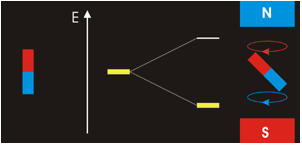 Nuclei behave like they have their own magnetic moments 
In an external magnetic field there is a high-energy state and a low-energy state depending on the relative orientations of the magnet to the external field
[Speaker Notes: Guided Practice – step by step
Explanations, deconstruction
(Do not rush through guided practice)


--------------------------
By Darekk2 - Own work, CC BY-SA 3.0, https://commons.wikimedia.org/w/index.php?curid=20398517
https://en.wikipedia.org/wiki/Nuclear_magnetic_resonance#/media/File:NMR_EPR.gif]
The surrounding environment 1
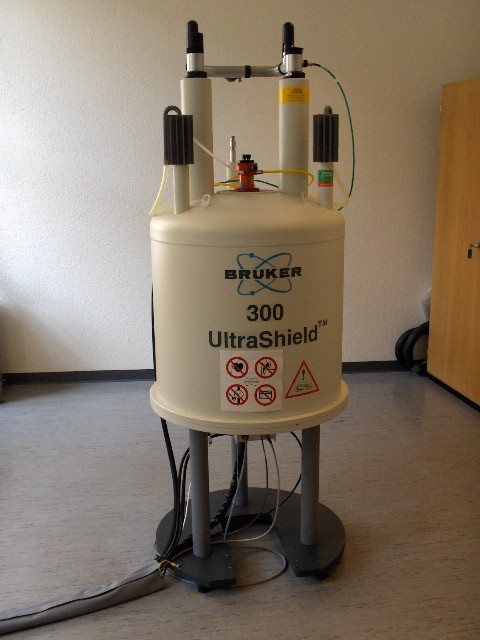 The electrons of other atoms in the surrounding environment of the atom reduce the affect of the external magnetic field 
The bonding electrons are further or closer to the carbon depending on relative electronegativities
Hence an isolated proton for example would need a different strength of magnetic field to cause the proton to flip into its resonance condition than a similar proton bonded to another atom
[Speaker Notes: Guided Practice – step by step
Explanations
(Do not rush through guided practice)


--------------------------
By Andel Früh & Andreas Maccagnan - Own work, CC BY-SA 3.0, https://commons.wikimedia.org/w/index.php?curid=927647]
The surrounding environment 2
For the nucleon to flip there must be exactly the right combination of external magnetic field and radio frequency for the resonance condition 
Historically all NMR machines varied the magnetic field and kept the frequency of the radio waves constant but some newer models fix the magnetic field and vary the frequency of the radio
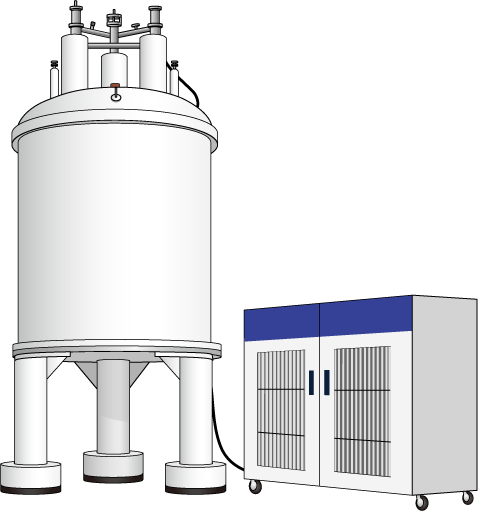 [Speaker Notes: Guided Practice – step by step
Explanations
(Do not rush through guided practice)


--------------------------
By Database Center for Life Science (DBCLS), CC BY 3.0, https://commons.wikimedia.org/w/index.php?curid=27719573]
1H-NMR
In the same way as a nucleus of carbon-13, hydrogen nuclei (a single proton) are affected by a magnetic field
The magnetic spin can align with a magnetic field or against it in a higher energy state
The difference in energy between the two states once again corresponds to the energy of a specific radio frequency
The size of energy gap between the two alignments depends on the environment of the hydrogen atom
[Speaker Notes: Guided Practice – step by step
Explanations, deconstruction
(Do not rush through guided practice)


--------------------------]
1H-NMR Propan-1-ol
In this 1H-NMR we can see four peaks
Is this what we would expect?
The structure of propan-1-ol is:
(2)
(3)
A low resolution spectra
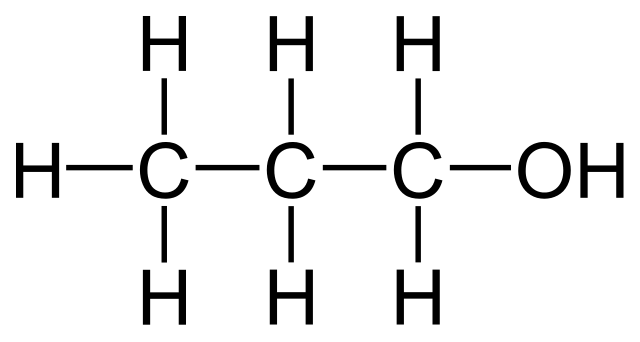 (1)
(2)
8              7               6              5             4              3               2             1              0
δ ppm
Hydrogen nuclei exist in four separate environments
[Speaker Notes: Guided Practice – step by step
Explanations, deconstruction, worked examples
(Do not rush through guided practice)


--------------------------]
1H-NMR Propan-1-ol
In this low resolution spectra the area under the peak can be used to tell you how many hydrogen nuclei exist in a given environment
(2)
(3)
A low resolution spectra
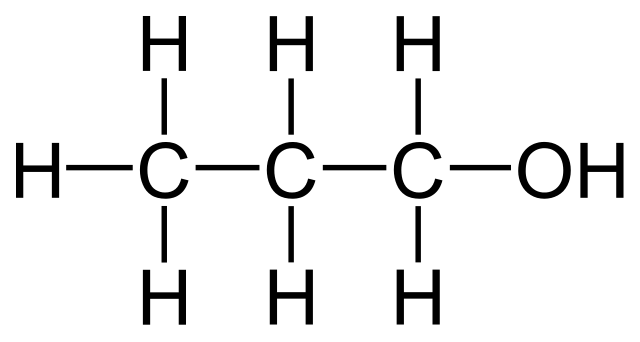 (1)
(2)
8             7              6               5             4               3              2             1              0
δ ppm
(2), (1), (2) and (3) are relative areas and again are in line with our structure
areas not to scale
[Speaker Notes: Guided Practice – step by step
Explanations, deconstruction, worked examples
(Do not rush through guided practice)


--------------------------]
1H-NMR Propan-1-ol
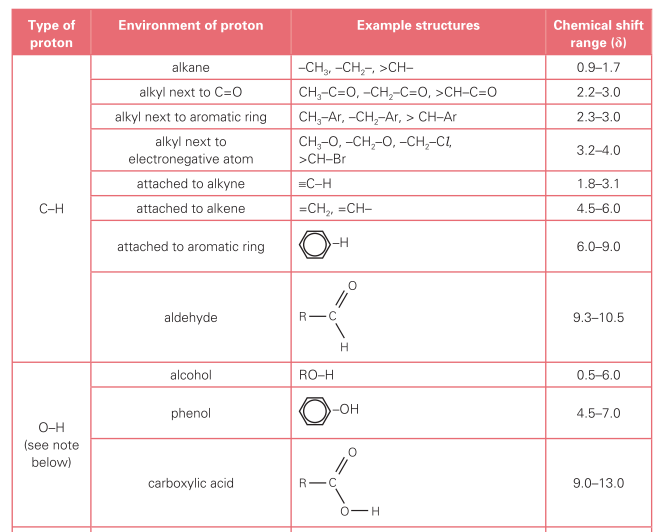 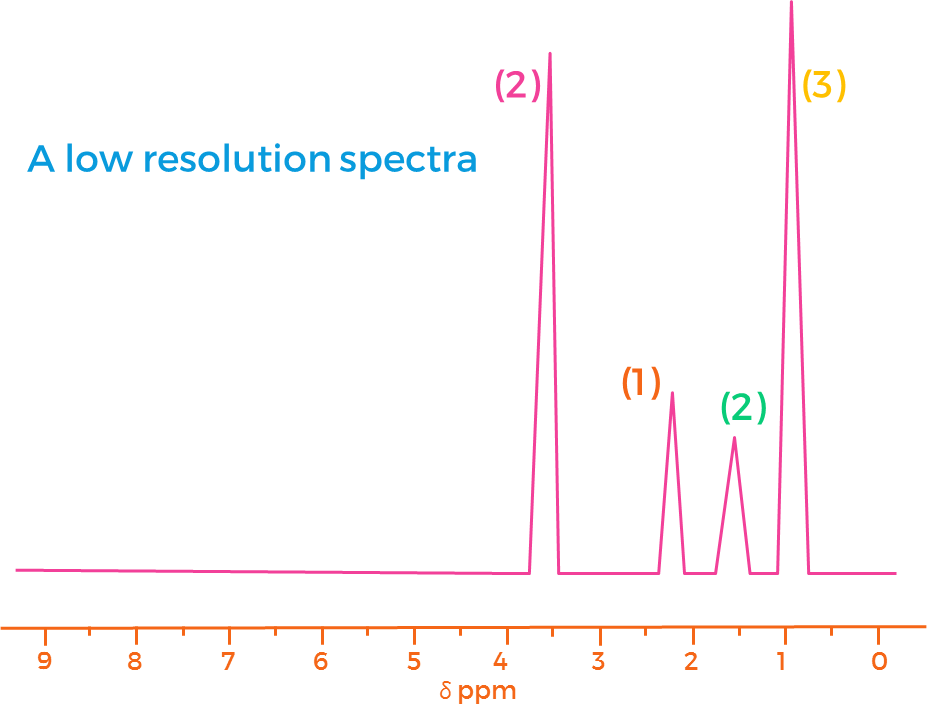 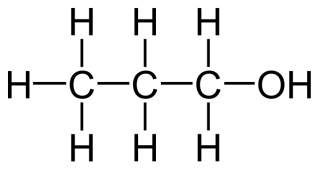 Data booklet values help to confirm the analysis
[Speaker Notes: Guided Practice – step by step
Explanations, deconstruction, worked examples
(Do not rush through guided practice)


--------------------------]
1H-NMR Propanal and Propanone
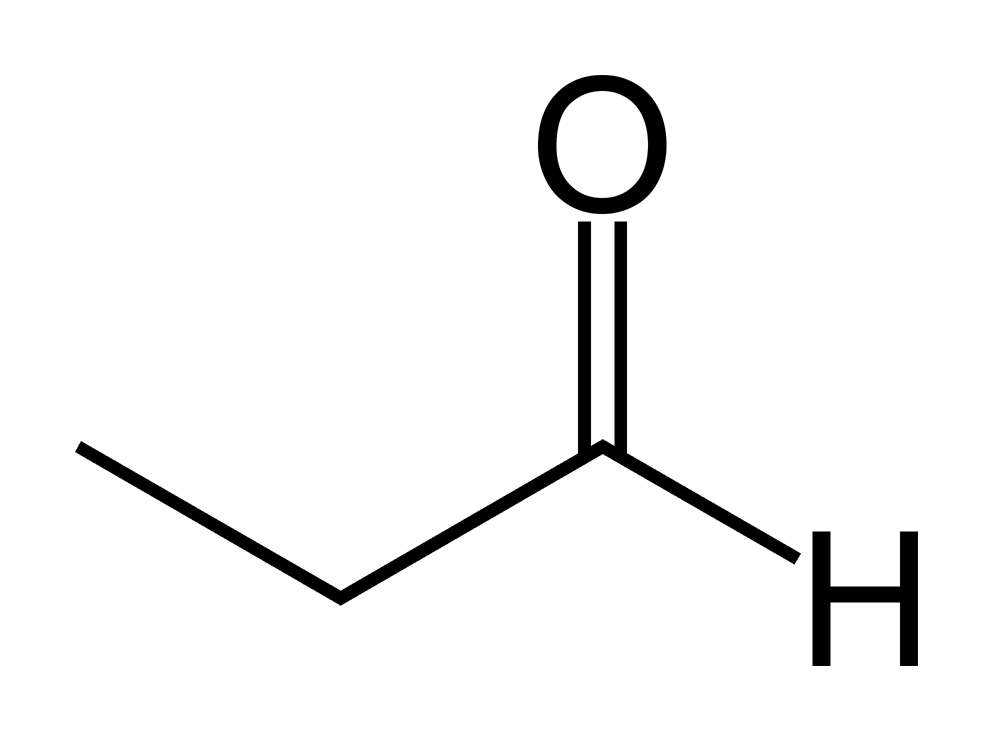 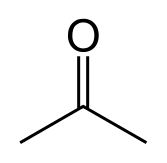 If these two molecules were examined independently how many peaks would they each have and what would be the ratio of those peaks in each individual molecule?
[Speaker Notes: Propanone would have only one peak
Propanal would have 3 peaks with an area ratio of 3:2:1

Practice to fluency
Shallow 🡪 deep understanding (e.g. building up in small chunks)
Guided 🡪 independent practice (e.g. teacher moves to assist those who need additional support)
Worked examples🡪 problem solving 🡪 interleaving/varying
80% success before moving on 🡪 live marking, regular retrieval tests, Q + A can all be used to determine this level of attainment.
Do I need to re-teach? What will those who are over 80% do? e.g. Spaced practice of previously covered work


--------------------------]
1H-NMR Propan-1-ol
At a higher resolution we can observe that the peaks are split

The amount of splitting of each signal peak depends on the number of hydrogens attached to the carbon atom/s next in the chain

Hydrogen atoms on the same carbon are equivalent and don’t affect each other
(2)
(3)
A high resolution spectra
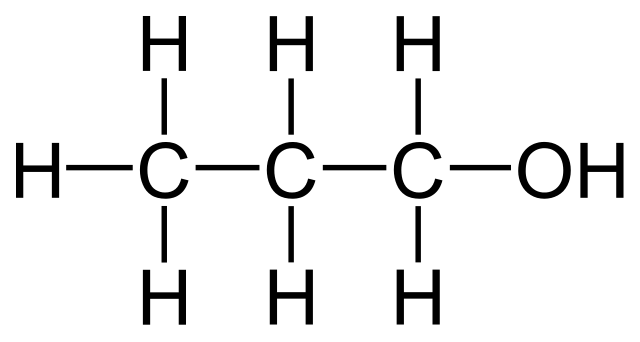 (1)
(2)
8            7            6            5           4             3            2            1             0
δ ppm
Splitting occurs because of spin-spin coupling 
This is university chemistry but essentially slightly different magnetic environments exist for that specific proton due to interaction with other neighbouring protons
[Speaker Notes: Guided Practice – step by step
Explanations, deconstruction, worked examples
(Do not rush through guided practice)


--------------------------]
Naming split signals
We classify the number of peaks a signal has with the following names:
Singlet 
0 hydrogen neighbours = 1 peak 
Doublet 
1 hydrogen neighbour = 2 peaks 
Triplet 
2 hydrogen neighbours = 3 peaks 
Quartet 
3 hydrogen neighbours = 4 peaks 
Quintet (Pentet) 
4 hydrogen neighbours = 5 peaks 
Sextet 
5 hydrogen neighbours = 6 peaks 
Septet 
6 hydrogen neighbours = 7 peaks
}
multiplets
[Speaker Notes: Guided Practice – step by step
Explanations, deconstruction
(Do not rush through guided practice)


--------------------------]
1H-NMR Propan-1-ol
If a proton has n neighbours 
(protons attached to adjacent carbons)
It will split into n+1 lines
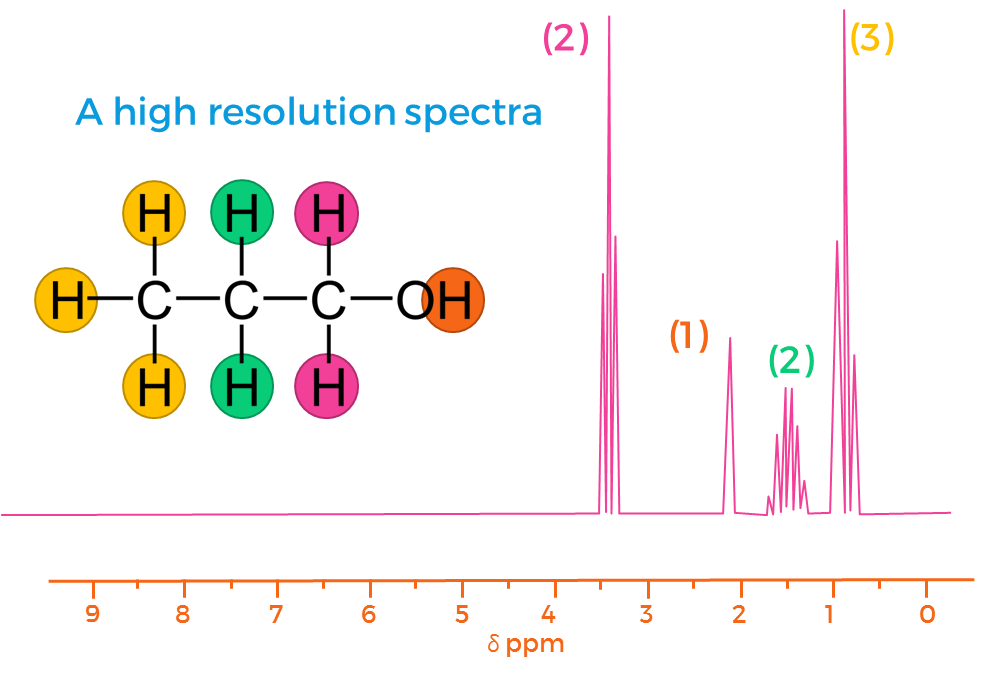 n = 2, n+1 = 3, triplet
n = 2, n+1 = 3, triplet
-OH groups are always singlets
n = 5, n+1 = 6, sextet
[Speaker Notes: Guided Practice – step by step
Explanations, deconstruction, worked examples
(Do not rush through guided practice)


--------------------------]
-OH and –NH bonds
The hydrogen on the -OH or –NH always forms a singlet
They do not interact with other hydrogens to produce any splitting in their peak or the peaks of neighbouring hydrogens
D2O is used to eliminate the peak from –OH and –NH bonds and allow more accurate analysis
Introducing D2O causes hydrogens on the –OH and -NH in the compound to be replaced by deuterium due to proton exchange in the alcohol and amino groups
Peaks created by –OD  and –ND bonds appear in a different region of the spectra  and are not displayed
[Speaker Notes: Guided Practice – step by step
Explanations
(Do not rush through guided practice)


--------------------------]
Spectra Examples
Follow the link for collections of spectra for different molecules
Examples
[Speaker Notes: Can students conceptualise their understanding?

Connections, expansions, extended abstract thinking
(What resources are available for further student exploration?)]
Creating a baseline
In order to compare peaks tetramethylsilane is used as an internal standard for calibrating chemical shift for 1H and 13C NMR





All four carbons atoms and all twelve hydrogen atoms (relative to each other) in a tetramethylsilane molecule are equivalent  so a strong peak is created
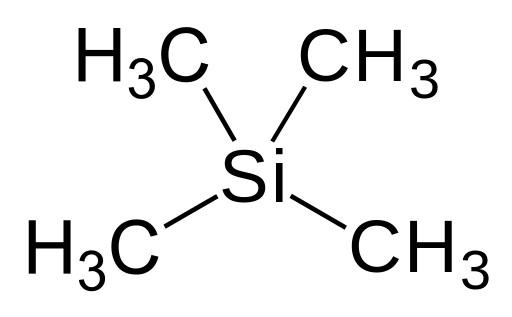 [Speaker Notes: Guided Practice – step by step
Explanations, deconstruction
(Do not rush through guided practice)


--------------------------
By Jynto (talk) - Own workThe source code of this SVG is valid.This vector image was created with Inkscape., Public Domain, https://commons.wikimedia.org/w/index.php?curid=25260110]
Creating a baseline
The peak appears to the far right of the spectra due to the silicon atom
The electrons in the C-Si bond are closest here to the carbon atom and hence shield it the most effectively from the magnetic field meaning a very large magnetic field (hence far right) is needed to create the resonance condition in the carbon atoms in 13C-NMR



For 1H-NMR twelve hydrogens creates a strong singlet which can be easily identified
All other chemical shifts are determined relative to this peak
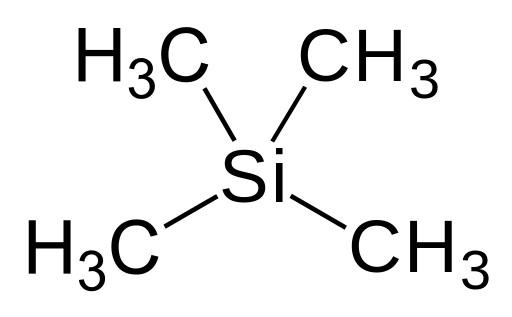 [Speaker Notes: Guided Practice – step by step
Explanations, deconstruction
(Do not rush through guided practice)


--------------------------
By Jynto (talk) - Own workThe source code of this SVG is valid.This vector image was created with Inkscape., Public Domain, https://commons.wikimedia.org/w/index.php?curid=25260110]
More chemical shift detail
The peak created by TMS is often omitted from spectra
The horizontal scale is the chemical shift measured in parts per million
A peak to the left of the TMS peak is downfield 
100ppm is more downfield than 40ppm
180        160           140         120         100           80           60           40             20           0
δ ppm
Assuming the device varies magnetic field, a peak at 80 means that the carbon atoms causing the peak need a magnetic field 80 millionths less than the field needed by the TMS to create a resonance condition
[Speaker Notes: Guided Practice – step by step
Explanations, deconstruction
(Do not rush through guided practice)


--------------------------
By NEUROtiker ⇌ - Own work, Public Domain, https://commons.wikimedia.org/w/index.php?curid=7171157]
Varying frequency or field
If the NMR device varies the magnetic field
TMS will need the highest external magnetic field to reach the resonance condition
The delta shift value indicates a magnetic field millionths less than that of TMS to achieve a resonance condition
If the NMR device varies the frequency of electromagnetic wave
TMS will need the lowest frequency (energy) to reach the resonance condition as the energy gap between normal and resonance states is smallest in TMS
The delta shift value indicates a frequency millionths more than that of TMS to achieve a resonance condition
[Speaker Notes: Guided Practice – step by step – arguably too much detail but included for the sake of students looking to read chemistry at college (unhide if needed)
Explanations, deconstruction
(Do not rush through guided practice)


--------------------------]
Solvents
Solid molecules need to be dissolved into solution for the NMR to be run
Deuterated solvents such as CDCl3 are used
The hydrogen atom in this chloroform molecule has been replaced with an atom of deuterium, an isotope of hydrogen
As such it doesn’t have any hydrogen to interfere with a 1H-NMR spectra
It does have carbon atoms but CDCl3 creates an easily identifiable peak which can be easily discounted when analysing the spectra for 13C-NMR
[Speaker Notes: Guided Practice – step by step
Explanations
(Do not rush through guided practice)


--------------------------]
Summary: Proton Nuclear Magnetic Resonance (NMR)
LINK
[Speaker Notes: Guided Practice – step by step https://www.youtube.com/watch?v=uNM801B9Y84
Explanations, modelling
(Do not rush through guided practice)

Embedded video may or may not working depending on your version of PowerPoint and Google’s current security measures on YouTube.


--------------------------]